PLANIFICACIÓN DE UN SISTEMA DE GESTIÓN AMBIENTAL
Martha Isabel Mejía De Alba
Ingeniera Química, MSc. en Ingeniería Ambiental (UN)
Auditora Interna de Sistemas Integrados de Gestión (SGS)
CONTENIDO
PLANIFICACIÓN DIRECTIVA
PLANIFICACIÓN DIRECTIVA
Estructuración de la Gestión Ambiental de la Organización, mediante la integración de objetivos, indicadores, fechas y acciones específicas, y dando respuesta a los compromisos de la Política Ambiental y a las obligaciones ambientales propias del entorno.
Con respecto a:
Requisitos legales y otros
Partes interesadas
AAS
Problemas ambientales
Debilidades o amenazas críticas del SGA en la Organización
PLANIFICACIÓN DIRECTIVA
Establecimiento de Objetivos y Metas
Objetivo: Situación a la que se dirigen todos los esfuerzos, en un plazo determinado. 

Deben ser:
Medibles
Mantenibles
Alcanzables
Motivantes
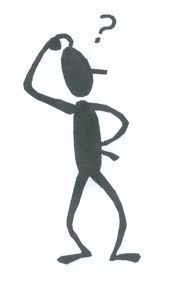 ¿ Cómo se plantean ?... 

Método cascada
Método causa – efecto
Integración de los dos métodos mencionados
PLANIFICACIÓN DIRECTIVA
Establecimiento de Objetivos y Metas
Método cascada:

Establecer objetivos a partir de cada una de las directrices de la P.A. y realizar un despliegue de los mismos a objetivos de cada proceso.
Nivel Estratégico
Nivel 
Táctico
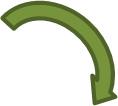 Nivel Operativo
PLANIFICACIÓN DIRECTIVA
Establecimiento de Objetivos y Metas
Método cascada:
PLANIFICACIÓN DIRECTIVA
Establecimiento de Objetivos y Metas
Método causa – efecto:

Secuencia de declaraciones del tipo “si…. / entonces…” que establece un vínculo entre la mejora continua y otros beneficios, la cual se establece teniendo en cuenta cuatro (4) perspectivas:

Financiera – F 
Del mercado (Clientes) – C 
De los procesos internos operativos – I
De la formación o aprendizaje – A 

Aplicables a Políticas de Gestión Integradas.
S.I.G.
PLANIFICACIÓN DIRECTIVA
Establecimiento de Objetivos y Metas
Método causa – efecto:
F
Desarrollar habilidades
Brindar capacitación
C
I
A
PLANIFICACIÓN DIRECTIVA
Establecimiento de Objetivos y Metas
La determinación de los objetivos del SGA tiene en cuenta la jerarquización de las acciones orientadas hacia los AAS.
Cada objetivo se constituye en un propósito que se debe concretar con un valor esperado (META), que tiene una cuantificación, fecha límite con indicadores y recursos asignados.
PLANIFICACIÓN DIRECTIVA
Establecimiento de Objetivos y Metas
Ejemplo Objetivo:

Objetivo ambiental:
Implementar en la organización medidas que optimicen el consumo de recursos naturales no renovables

Meta ambiental:
Dos (2)

Indicador ambiental:
S de medidas implementadas
PLANIFICACIÓN DIRECTIVA «ESTRATÉGICA»
Establecimiento de indicadores ambientales
¿ Qué es un indicador ?

En general, es un dato estadístico que permite elaborar un juicio sobre el funcionamiento de un sistema.


¿ Qué es un indicador  ambiental?

Es una unidad de medida que, mediante su seguimiento y análisis, permite valorar el desempeño ambiental de la organización y direccionar la mejora.
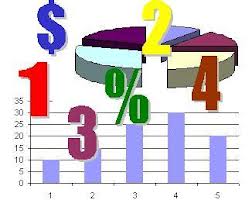 tierrasyproyectos.com
PLANIFICACIÓN DIRECTIVA «ESTRATÉGICA»
Establecimiento de indicadores ambientales
Características de un indicador:

Relevante o útil para la toma de decisiones.

Verificable. Que se puede comprobar mediante información confiable.

Libre de sesgo personal.

Aceptación en la organización.
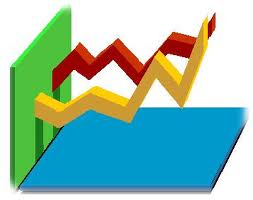 Justificable con relación a su costo-beneficio.
definicionabc.com
PLANIFICACIÓN DIRECTIVA «ESTRATÉGICA»
Establecimiento de indicadores ambientales
Características de un indicador:
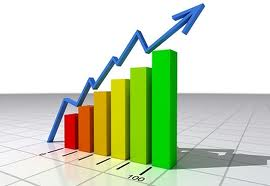 Válido. Correspondencia entre la información que suministra y el fenómeno objeto de análisis.

Confiable. Debe medir lo mismo en diferentes contextos y en diferentes momentos.

Fácil de interpretar. A fin de facilitar su uso aún en el caso de no expertos en el área específica.
PLANIFICACIÓN DIRECTIVA «ESTRATÉGICA»
Establecimiento de indicadores ambientales
Tipos de indicador:

De desempeño o comportamiento: Permiten la evaluación y el control de los aspectos e impactos ambientales. 

De gestión: Demuestran el comportamiento de las medidas organizativas.

De situación: Proporcionan información sobre la calidad ambiental del entorno de una empresa.
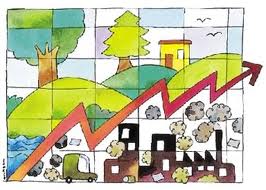 laciudadviva.org
PLANIFICACIÓN DIRECTIVA «ESTRATÉGICA»
Establecimiento de indicadores ambientales
Ejemplos de tipos de indicador:

De gestión:


De desempeño o comportamiento:



De situación:
% de personas capacitadas en materia ambiental


(Cantidad de residuos peligrosos gestionados (Ton) / Cantidad de residuos peligrosos totales (Ton)) x 100

Criterios de calidad del recurso hídrico
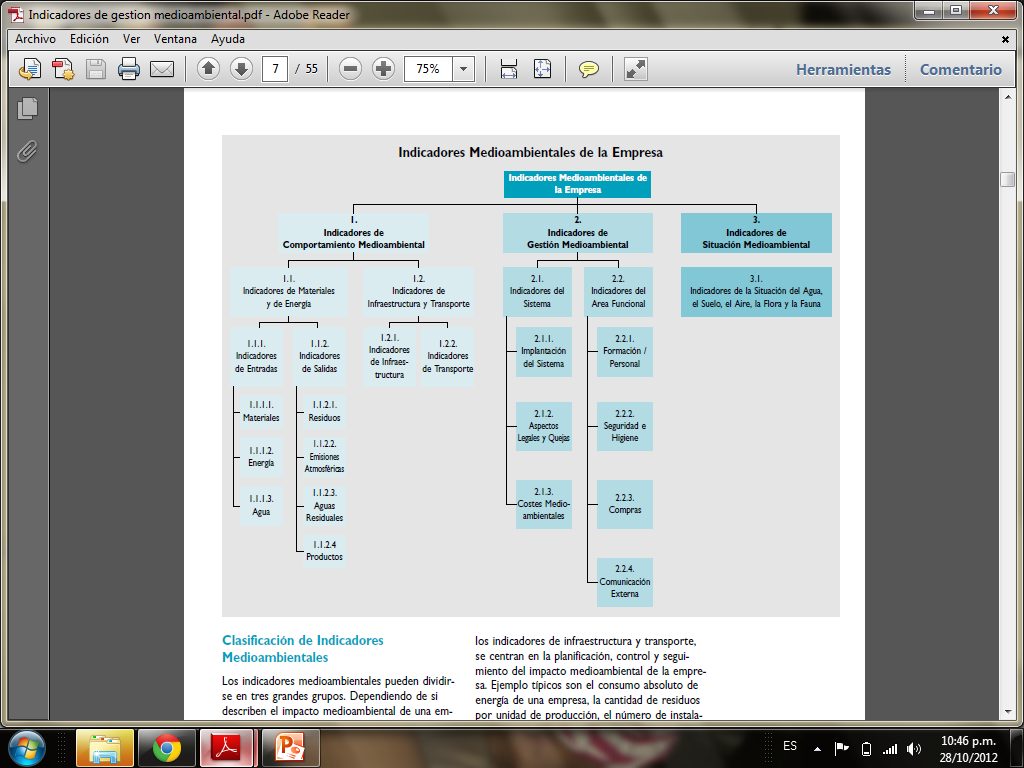 PLANIFICACIÓN DIRECTIVA
Establecimiento de indicadores ambientales
PLANIFICACIÓN DIRECTIVA «ESTRATÉGICA»
Establecimiento de indicadores ambientales
Indicadores absolutos y relativos:

Los indicadores absolutos son el reflejo global de resultados del desempeño o la gestión ambiental.

 Ejemplos: 	
Consumo de energía, kWh.
Generación de residuos, Ton.

Los indicadores relativos ilustran la eficiencia de los procesos.
 
 Ejemplos: 	
Consumo de energía por tonelada de producción, kWh/Ton.
Consumo de agua por persona, m3/persona.
Generación de residuos por tonelada de producción, Ton residuos generados/Ton producción.
PLANIFICACIÓN DIRECTIVA «ESTRATÉGICA»
Establecimiento de indicadores ambientales
Indicadores de eficacia, eficiencia y efectividad:
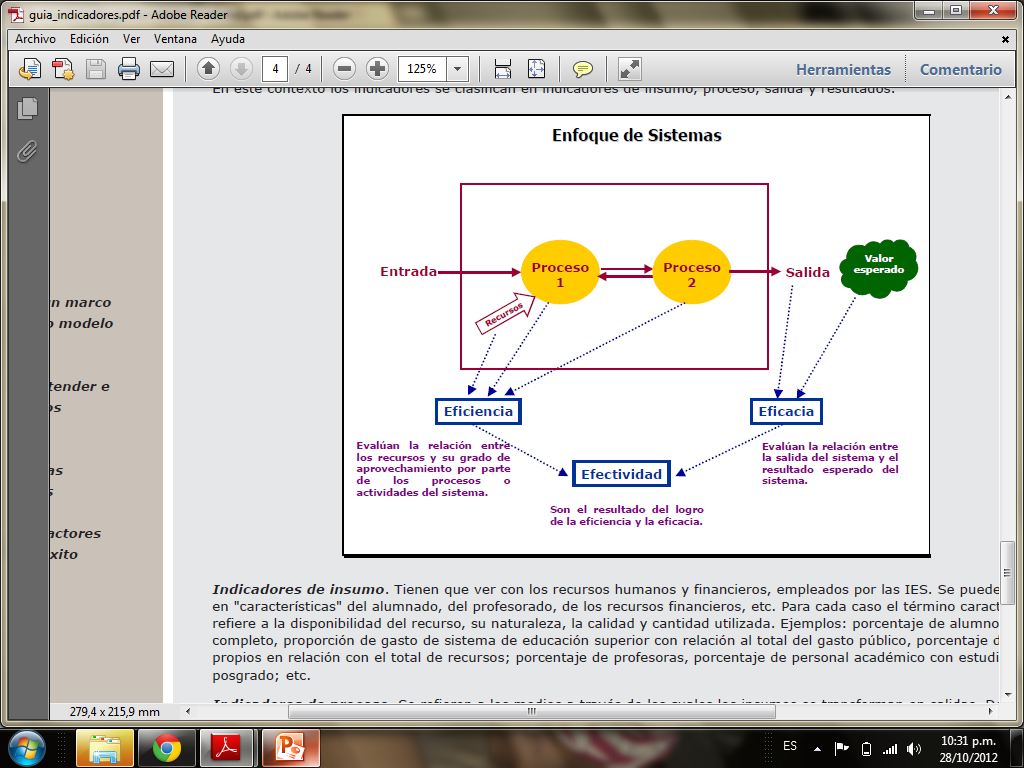 Eficacia: Logro de resultados.

Eficiencia: Uso óptimo de los recursos disponibles.

Efectividad: Logro de resultados, haciendo un uso óptimo de los recursos disponibles.
PLANIFICACIÓN DIRECTIVA «ESTRATÉGICA»
Establecimiento de indicadores ambientales
Ejemplos de indicadores : Eficacia vs. Eficiencia vs. Efectividad:


Eficacia: Logro de resultados.

(No. de actividades ejecutadas / No. de actividades planeadas) x 100
(No. de empleados capacitados / No. de empleados totales) x 100

Eficiencia: Uso óptimo de los recursos disponibles.

Consumo de energía / Cantidad producida
Consumo de energía / Persona

Efectividad: Logro de resultados, haciendo un uso óptimo de los recursos disponibles.
(Consumo de energía/persona)n-1 – (Consumo de energía/persona)n

(Consumo de energía/persona)n-1
x 100
PLANIFICACIÓN DIRECTIVA «ESTRATÉGICA»
Establecimiento de indicadores ambientales
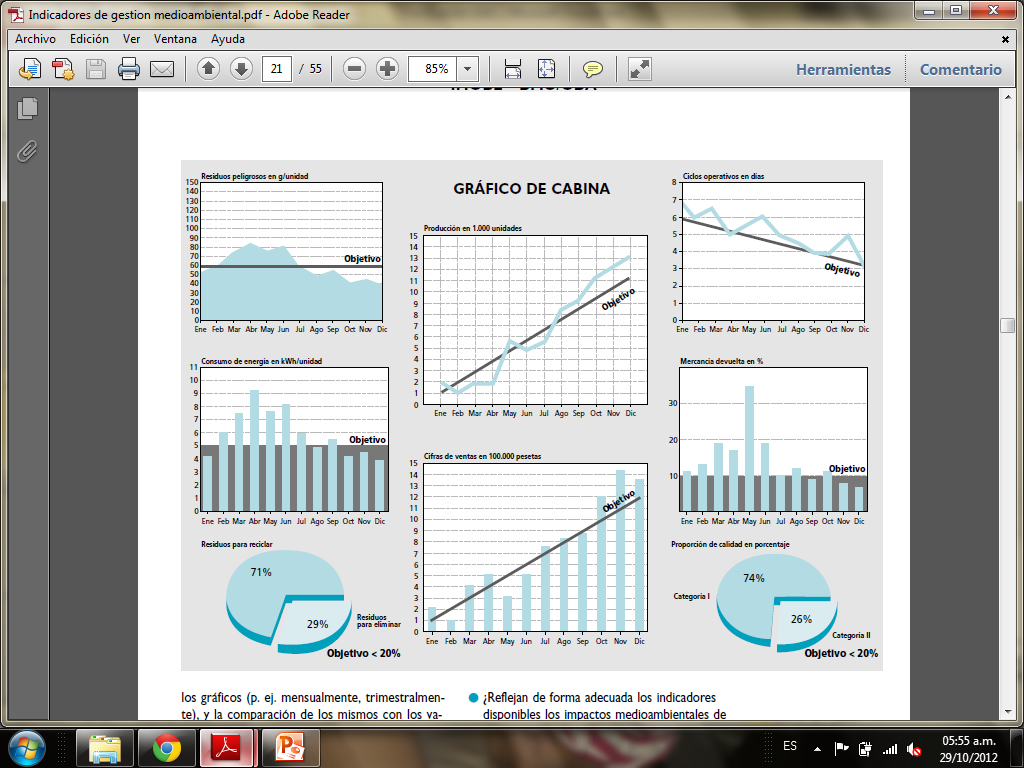 Programas de Gestión y Controles Operacionales
Aspectos e Impactos Ambientales Significativos - AeIAS
Estado de cumplimiento de requisitos legales ambientales aplicables
Objetivos y metas estratégicas

Política Ambiental
PLANIFICACIÓN DIRECTIVA
Establecimiento de Programas de Gestión Ambiental
PLANIFICACIÓN DIRECTIVA
Establecimiento de Programas de Gestión Ambiental
¿ Cómo se realiza el seguimiento ?... 

Fichas de programas de gestión ambiental
Tablero de indicadores
Hoja de vida de indicadores
PLANIFICACIÓN DIRECTIVA
Establecimiento de Programas de Gestión Ambiental
1. Fichas de programas de gestión ambiental:
PLANIFICACIÓN DIRECTIVA
Establecimiento de Programas de Gestión Ambiental
2. Tablero de indicadores:
PLANIFICACIÓN DIRECTIVA
Establecimiento de Programas de Gestión Ambiental
3. Hoja de vida del indicador:

Contiene información como:
Nombre
Objetivo que mide
Propósito 
Forma de cálculo (fórmula)
Frecuencia
Unidades
Tendencia 
Variables: nombre,  descripción, fuente de información, unidad
Responsables: medición, análisis y gestión
Meta
Rango de evaluación
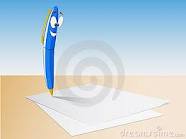 PLANIFICACIÓN DIRECTIVA
En manos de la Organización queda la potestad de fijar sus objetivos ambientales de acuerdo con sus previsiones y posibilidades.

Es preciso demostrar gestión…no necesariamente se exige a la Organización que su SGA resuelva los problemas ambientales inmediatamente. La Organización tiene libertad para establecer la dinámica de darle salida a su contexto ambiental, siempre y cuando demuestre mejora continua de su desempeño ambiental.

Los objetivos, metas y programas de gestión ambiental deben ser acordes con el contexto ambiental de la Organización.
BIBLIOGRAFÍA
ICONTEC. NTC ISO 14001:2015. 

ICONTEC y CYGA. Implementar un Sistema de Gestión Ambiental, según ISO 14001. Guía básica para las empresas comprometidas con el futuro.
 
Notas Diplomado Líderes en Implementación de Sistemas Integrados de Gestión. SGS, Colombia
¡¡ MUCHAS GRACIAS !!